Alaska Department of Transportation & Public Facilities
Construction Aspects of the 
Greenroads® Rating System

Robert J DeVassie, P.E., STP, DOT&PF Project Engineer

October 31, 2016
What is Greenroads?
Greenroads® is a rating system that measures and manages sustainability on transportation projects. The rating system challenges project teams to go above and beyond minimum environmental, social and economic practices with an independent, third-party review.
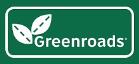 10/26/2016
Alaska DOT&PF
2
[Speaker Notes: It is applicable to all types and sizes of roadway projects, including new, rehabilitation, reconstruction, preservation and bridge projects.
Sustainable (Merriam-Webster): able to be used without being completely used up or destroyed; involving methods that do not completely use up or destroy natural resources; able to last or continue for a long time.]
Improving Roadway Sustainability
10/26/2016
Alaska DOT&PF
3
[Speaker Notes: It is applicable to all types and sizes of roadway projects, including new, rehabilitation, reconstruction, preservation and bridge projects.
Greenroads provides quantifiable sustainability benefits backed by rigorous empirical evidence.
Projects can be certified through an easy-to-use online interface.
Greenroads® and its logo are registered trademarks of the Greenroads Foundation.]
Who Can Use Greenroads?
The Greenroads Manual is available for free and can be used by anyone.
Greenroads can be helpful to roadway owners, transportation planners, designers, contractors, developers, policy makers, materials suppliers and students, etc.
Website: www.greenroads.org
10/26/2016
Alaska DOT&PF
4
[Speaker Notes: Watch video on website.]
Benefits of Greenroads
10/26/2016
Alaska DOT&PF
5
What Topics are Covered by Greenroads?
Categories:
Project Requirements
Voluntary Credits
Environmental & Water
Construction Activities
Materials & Design
Utilities & Controls
Access & Livability
Creativity & Effort
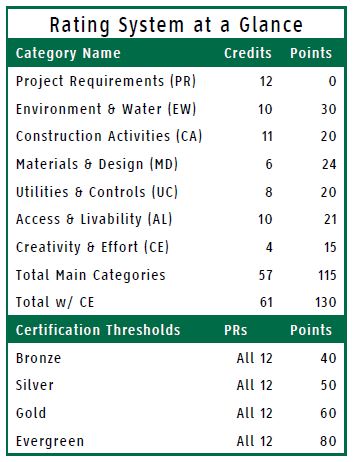 10/26/2016
Alaska DOT&PF
6
Project Requirements
10/26/2016
Alaska DOT&PF
7
Voluntary Credits
10/26/2016
Alaska DOT&PF
8
Voluntary Credits
10/26/2016
Alaska DOT&PF
9
Voluntary Credits
10/26/2016
Alaska DOT&PF
10
Voluntary Credits
10/26/2016
Alaska DOT&PF
11
Voluntary Credits
10/26/2016
Alaska DOT&PF
12
Creativity & Effort
10/26/2016
Alaska DOT&PF
13
Credit Categories & Intent
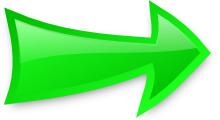 What Does a Rural Greenroad Look Like?
10/26/2016
Alaska DOT&PF
15
What Does an Urban Greenroad Look Like?
10/26/2016
Alaska DOT&PF
16
Why Rate Your Project?
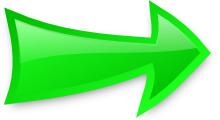 How Much Does it Cost?
Screening is FREE.
Registration & Project Support varies:
Prospective - $900 per year: 1-5 yrs. before NTP
Committed - $1800 per year: 1-3 yrs. before NTP
Active - $2700 per year: 1-2 yrs. before NTP
Certification is based on the size of the Project. (design + EE of construction + ROW)
Ex. $16.1 million = est. cost of $7,550
Registration and Project Support
Welcome Webinar
Directory Listing
Target Score
Kickoff Training 
Online Access:
Greenroads Rating System and Help
Greenroads Project Workspace
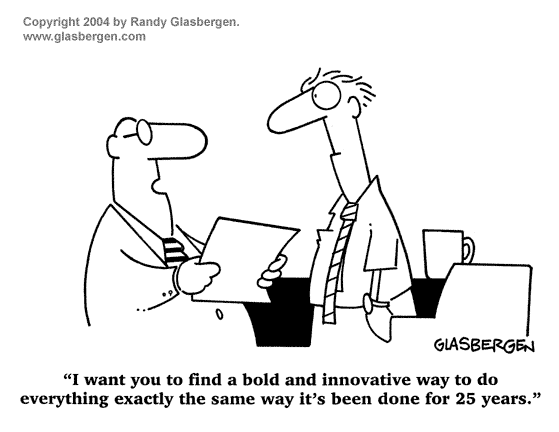 How Do I Get Rated?
Alaska’s 1st Greenroads Pilot Project
West Dowling Rd - Description
Extend Dowling Road west from C Street to Minnesota Drive. 
two lanes in both directions, 
new bridge 
new signalized intersections 
lighting 
bike lanes
shared use pathways
street improvements 
wetlands 
new drainage facilities 
sewer utilities 
bioswales
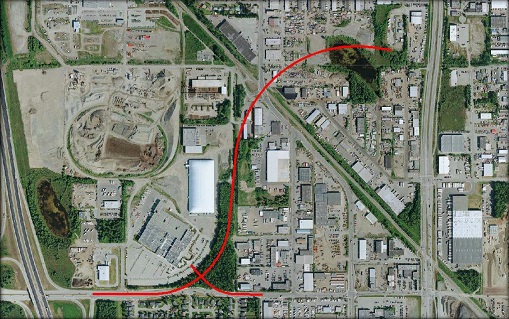 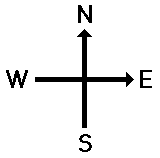 [Speaker Notes: The project will extend Dowling Road to the west from C Street to Minnesota Drive. The alignment consists of the construction of two lanes in both directions, including a new bridge over the Alaska Railroad tracks at Arctic Boulevard, new signalized intersections and lighting throughout the corridor, Class A bike lanes, and a shared use path on both sides. Additional street improvements on Raspberry Road, Arctic Boulevard, Electron Drive, Alaska’s Best Place, and Howard Holton Court will also be completed. Environmental concerns are paramount due to the corridor passing through a wetland area at Tina Lake. New drainage facilities and sewer utilities will also be constructed, including bioswales and improvements to drainage for flooding at Tina Lake. The surrounding area is mostly developed industrial properties and some residential buildings.]
What Did We Learn?
“Not only did we want to open up this entire corridor for easy, multimodal access; we wanted to do it the smartest way possible.”

Quoted by Jim Amundsen, P.E., Highway Design Group Chief and former Project Manager

Alaska Dispatch News, Nov. 10, 2015
West Dowling Rd – Pilot Project
Construction Cost: $46.8 million 
Owner: Alaska DOT&PF
Design: HDR Alaska 
Contractor: Granite Construction


Bronze Certification is possible.
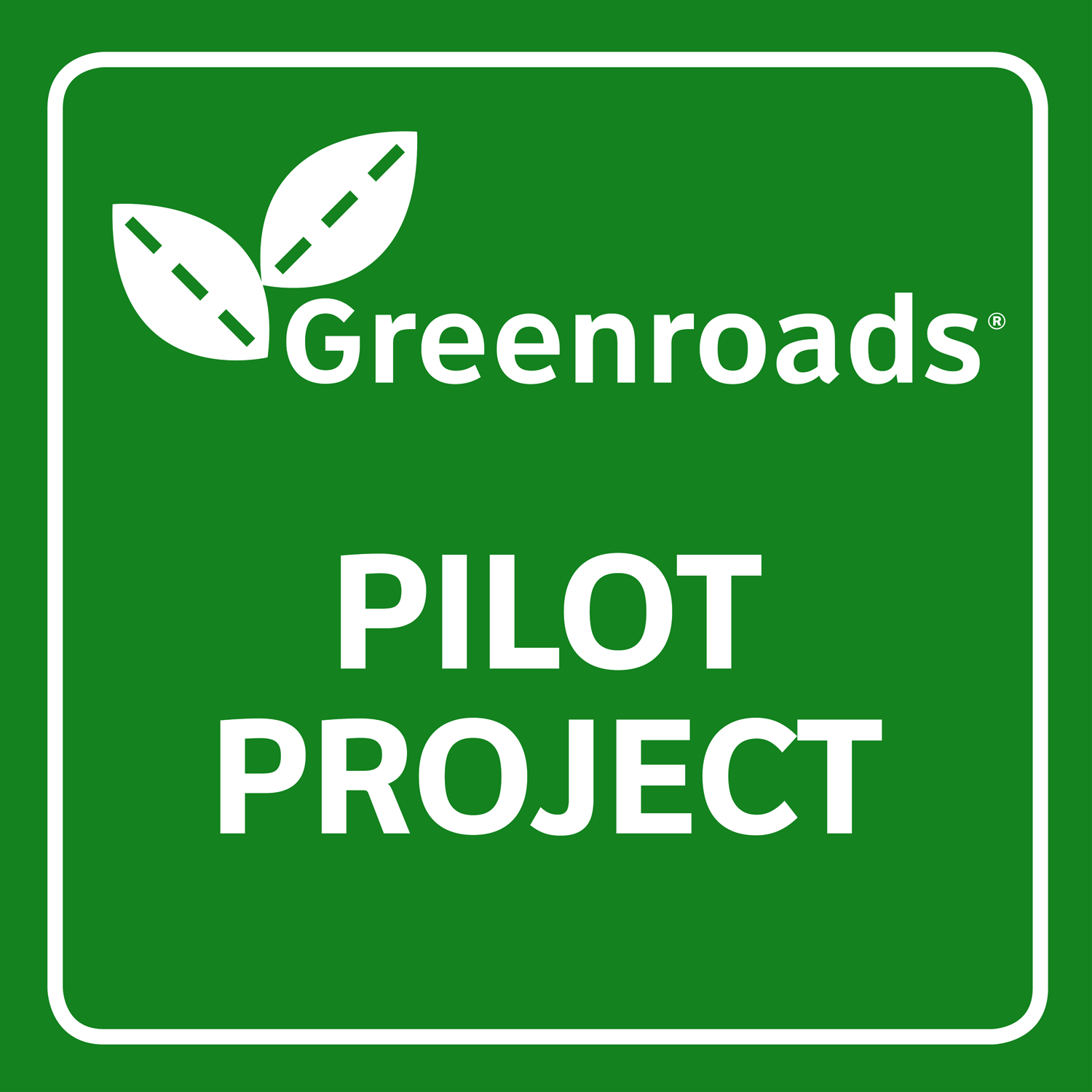 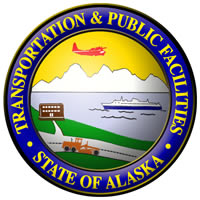 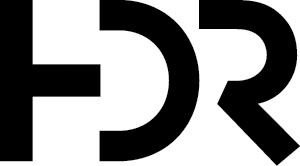 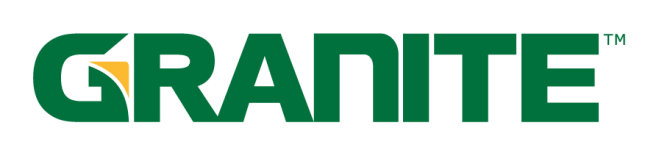 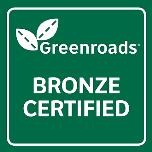 10/26/2016
Alaska DOT&PF
25